Schulden in Deutschland – was tun?
Caritasverband für die Stadt und den Landkreis Augsburg
Depotstraße 5
86199 Augsburg
Tel.: 0821/57048-0
Fax: 0821/57048-40
E-Mail: schuldner-insolvenzberatung@caritas-augsburg-stadt.de
Internet: www.der-sozialmarkt.de
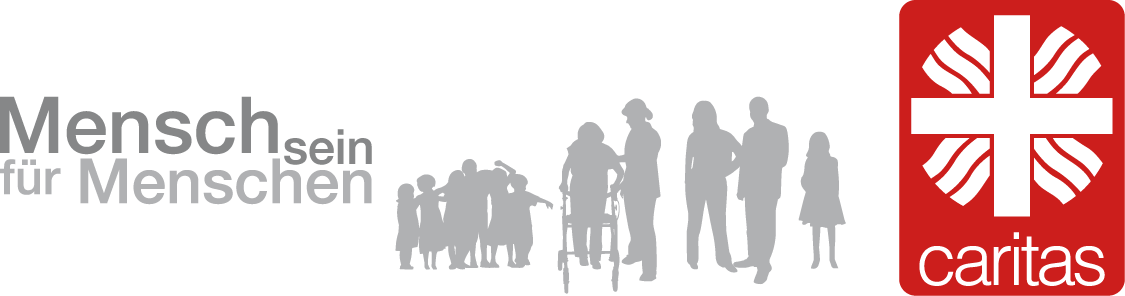 Vorstellung Referentinnen
Eva Meinzer	
Schuldner- und Insolvenzberatung
Soziale Arbeit, B.A.
Caroline Krüger
Schuldner- und Insolvenzberatung
Soziale Arbeit, B.A.
Caritasverband für die Stadt und den Landkreis Augsburg
Depotstraße 5
86199 Augsburg
Tel.: 0821/57048-0
Fax: 0821/57048-40
E-Mail: schuldner-insolvenzberatung@caritas-augsburg-stadt.de
Internet: www.der-sozialmarkt.de
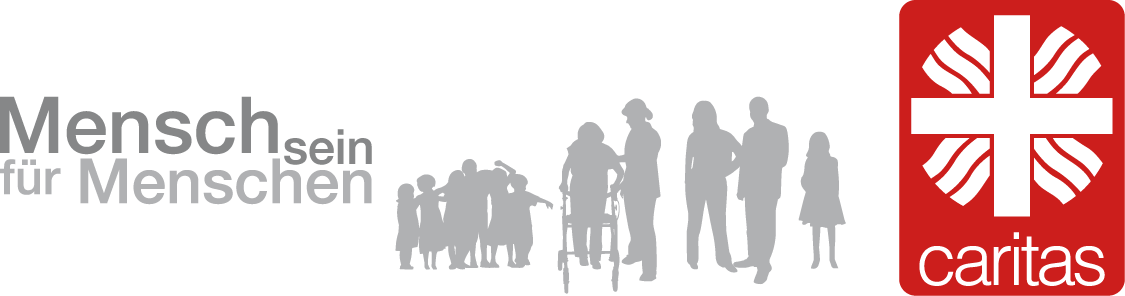 Themen
Prävention:

(Handy-) Verträge
Beispielfall
Finanzen organisieren
Schulden – erste Schritte:

Übersicht verschaffen
Verhandlung mit Gläubiger
Bank
Zwangsvollstreckung
Beratungsstellen
(Handy-) Verträge
Vorsicht beim Vertragsabschluss!
Konsequenzen:
Schufa-Eintrag
strafrechtliche Probleme bei Weiterverkäufe von Geräten
Dauerhafte vertragliche Verpflichtung
KEINE LÖSUNG 
FÜR SCHNELLES 
GELD!
David – der FrisEUr
23 Jahre
Ausbildung als Friseur abgeschlossen
Lebt alleine
Freundin aber nicht verheiratet
Keine Kinder
David - Der Friseur1300 € netto
Einmalige Anschaffungen
- Finanzierungen:

Möbel: 800 € á 50 € mtl.
Fernseher: 1200 € á 70 € mtl
Onlinebestellung: 300 € á 30 mtl €
______________________
2300 € - 150 € mtl.
Wohnen: 500 € (warm)
Strom: 30 €
Internet: 40 €
______________________
570 € - Fixkosten
Fitness: 25 € 
Handy: 40 €(Handy) + 40 €(Vertag) 
Essen: 200 €
______________________
305 € - (Luxus)Fixkosten
Gesamte monatliche Belastung: 875 €
+ Raten für einm. Anschaffungen: 150 €
________________________
1025 €
David – Der Friseur in Kurzarbeit: 780 € netto
780 € Einnahme -
1025 € monatliche Ausgaben 
____________________________________
- 245 € monatlich
Nach 6 Monaten Kurzarbeit - Was nun?
David organisiert seine Finanzen
Haushaltsbuch
Post sortieren
Briefe an Gläubiger Schreiben (Stundungsbitte) 
	Muster :
David geht zur BAnk
P-Konto
Bürgerkonto
Einzugsermächtigungen kündigen (Muster)
Exkurs - Zwangsvollstreckung
Mahnbescheid

Vollstreckungsbescheid

Rechtskräftiger Titel

Gerichtsvollzieher
ACHTUNG: KEIN GEFÄNGNIS WEGEN SCHULDEN!!!
beratungsstellen
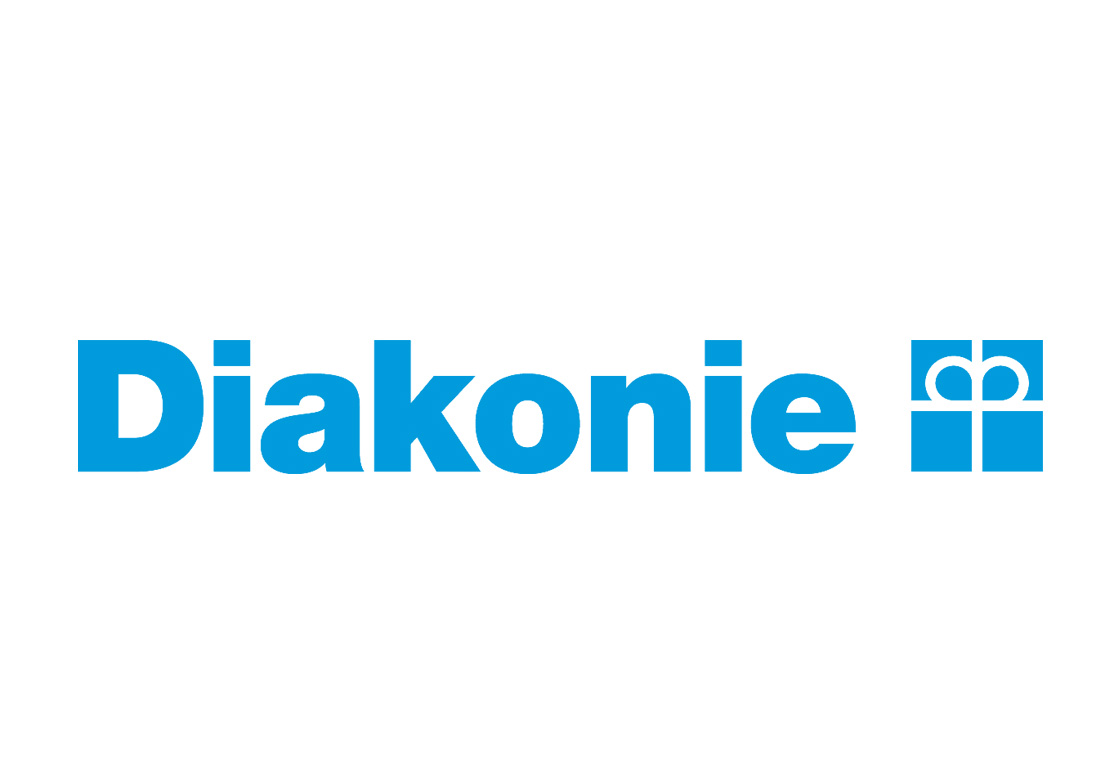 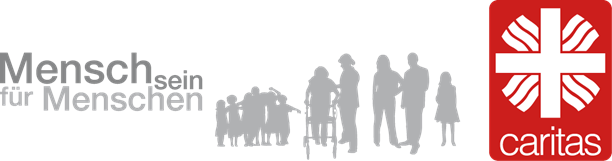 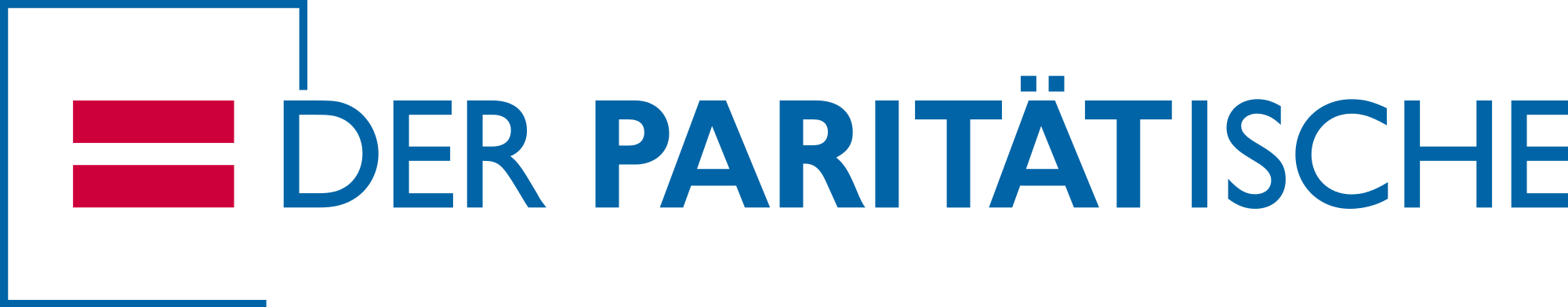 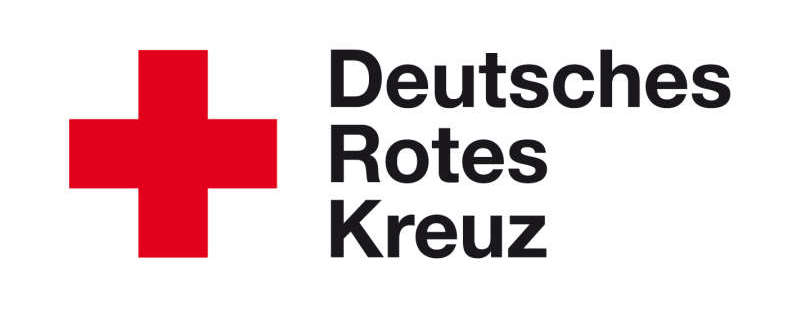 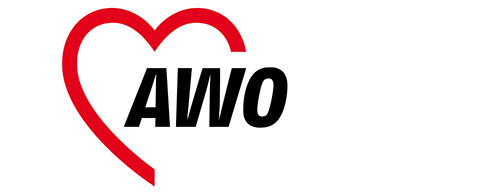 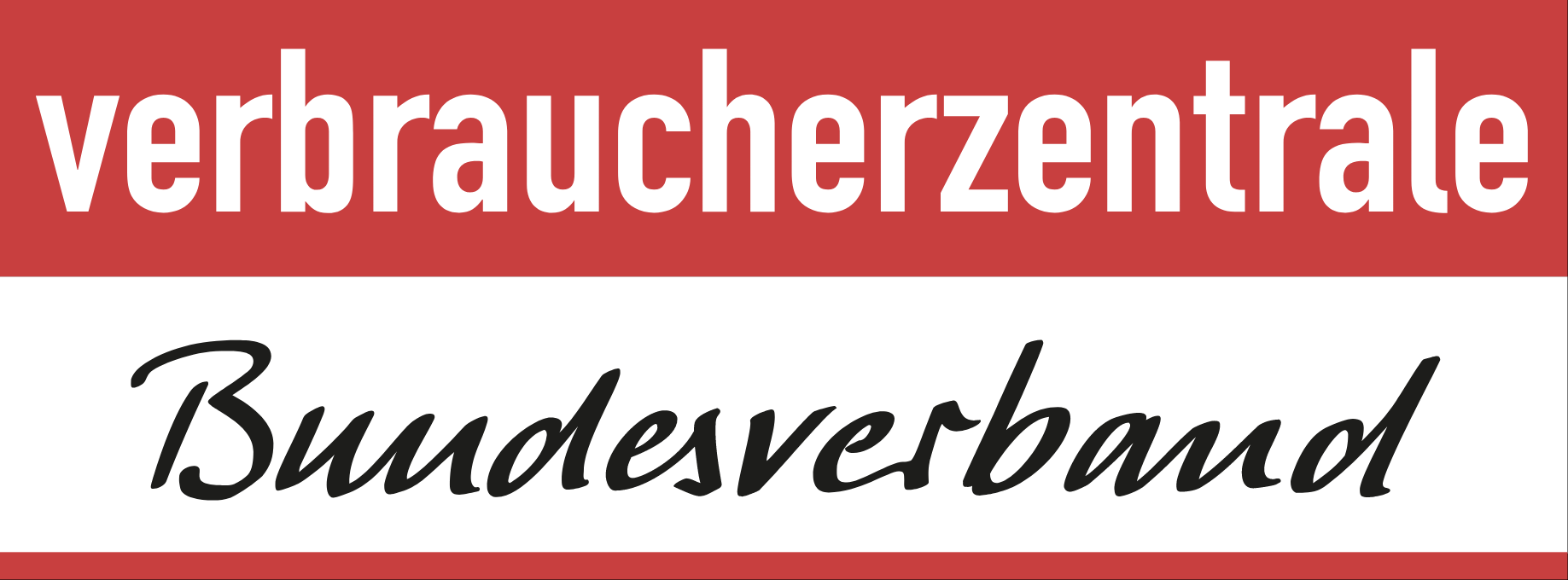 - Caritas							- Der Paritätische
- Diakonisches Werk					- Verbraucherzentrale Bundesverband
- Deutsches Rotes Kreuz				- Arbeiterwohlfahrt (AWO)
Aufgabenbereiche der öffentliche Schuldnerberatungstellen
Hilfe zur Selbsthilfe
Verhandlung mit Gläubigern
Insolvenzberatung
Bescheinigung für das Pfändungsschutzkonto
Stellen Musterbriefe zur Verfügung
Infos/Tipps zur Gläubigerrecherche
Erstellen eines Schuldenbereinigungsplans
Zusammenarbeit mit anderen Beratungsstellen
Bei Bedarf Weitervermittlung zu anderen Beratungsstellen
uvm.
VIELEN DANK FÜR IHRE AUFMERKSAMKEIT